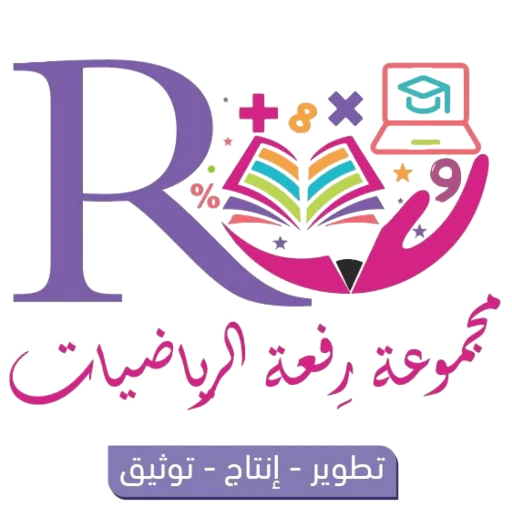 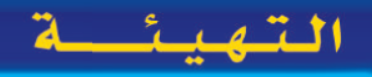 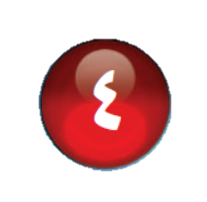 الفصل 
النسبة المئوية
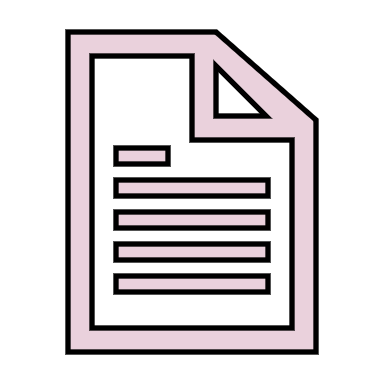 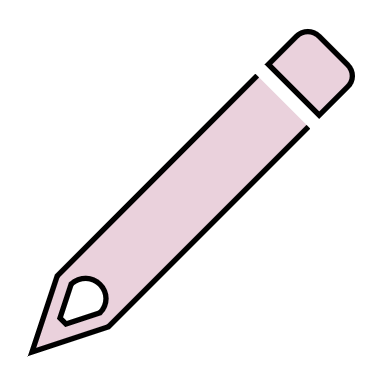 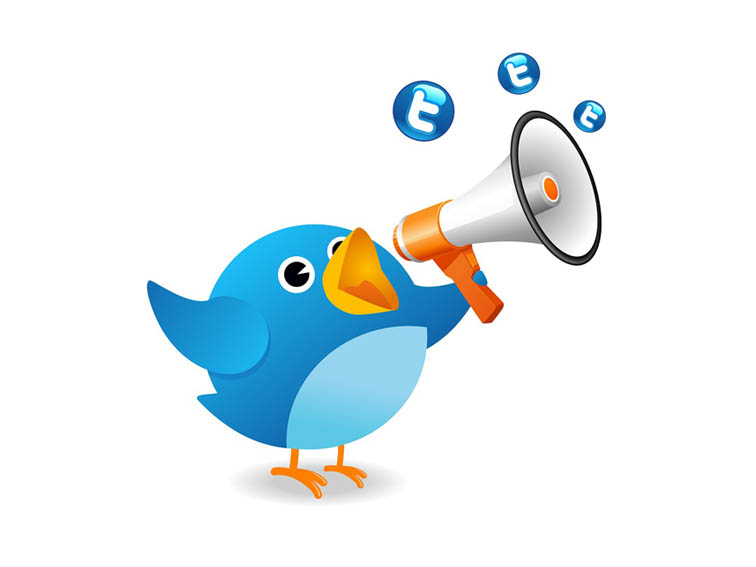 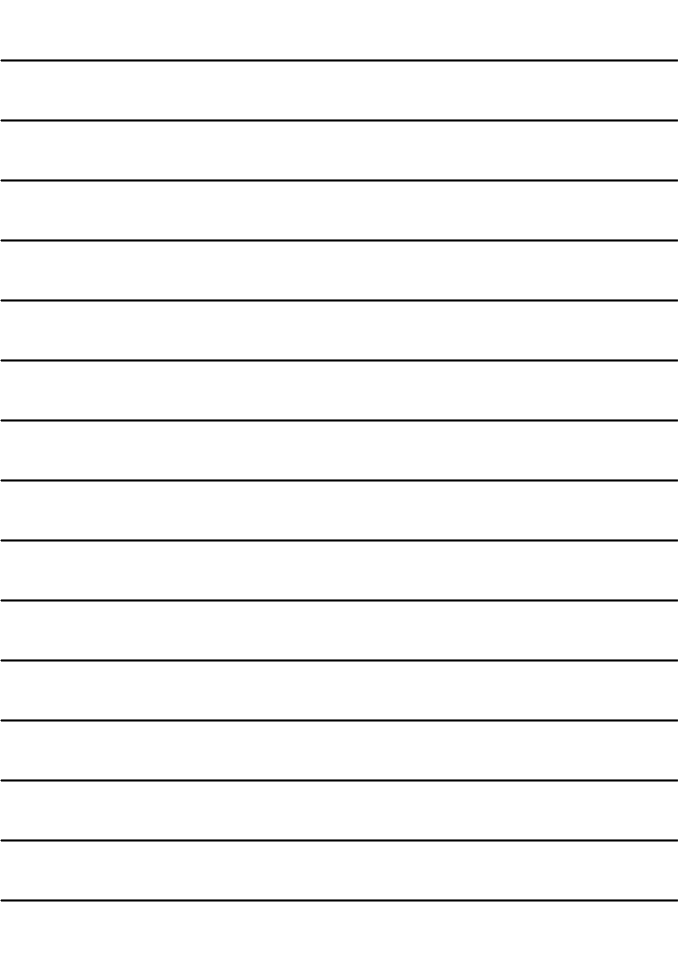 @mimaalth